永
砥
弃
不
言
行
砺
前
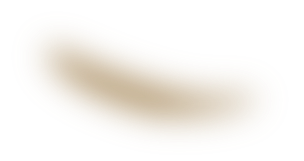 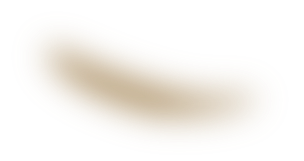 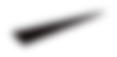 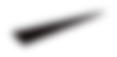 20xx年
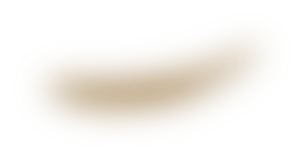 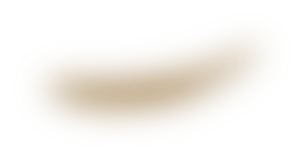 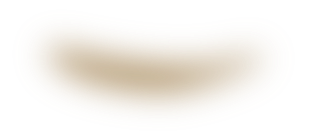 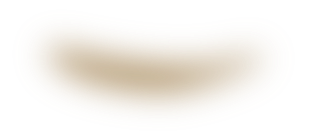 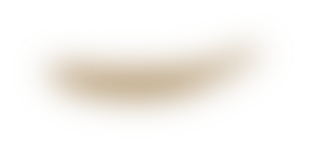 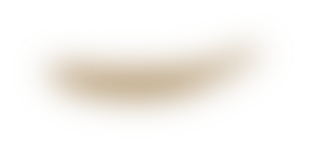 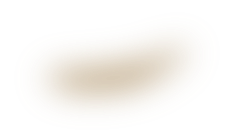 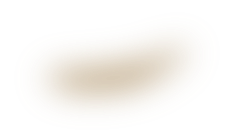 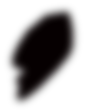 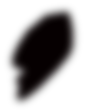 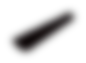 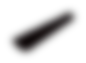 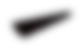 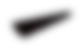 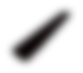 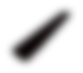 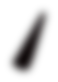 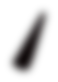 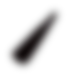 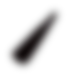 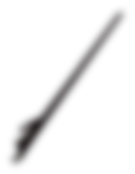 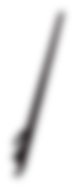 20XX年教育事业年度工作汇报
汇报人：OfficePLUS
目录
壹
贰
叁
肆
伍
工作概述
工作盘点
工作亮点
工作思改
工作展望
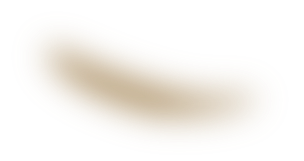 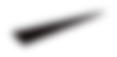 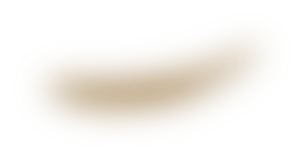 壹
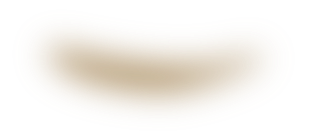 贰
叁
肆
伍
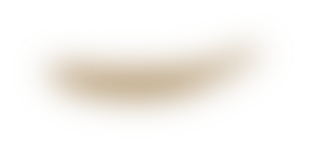 拼搏与努力奠定了卓越的业绩
奋斗和汗水成就了事业的辉煌
全力以赴，精心投入，让梦想再远洋
工作概述
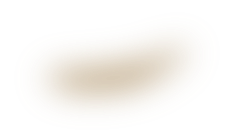 工作盘点
工作亮点
工作思改
工作展望
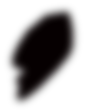 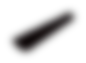 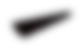 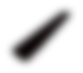 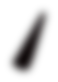 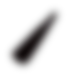 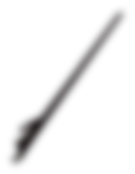 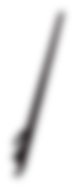 工作概述
年度成就
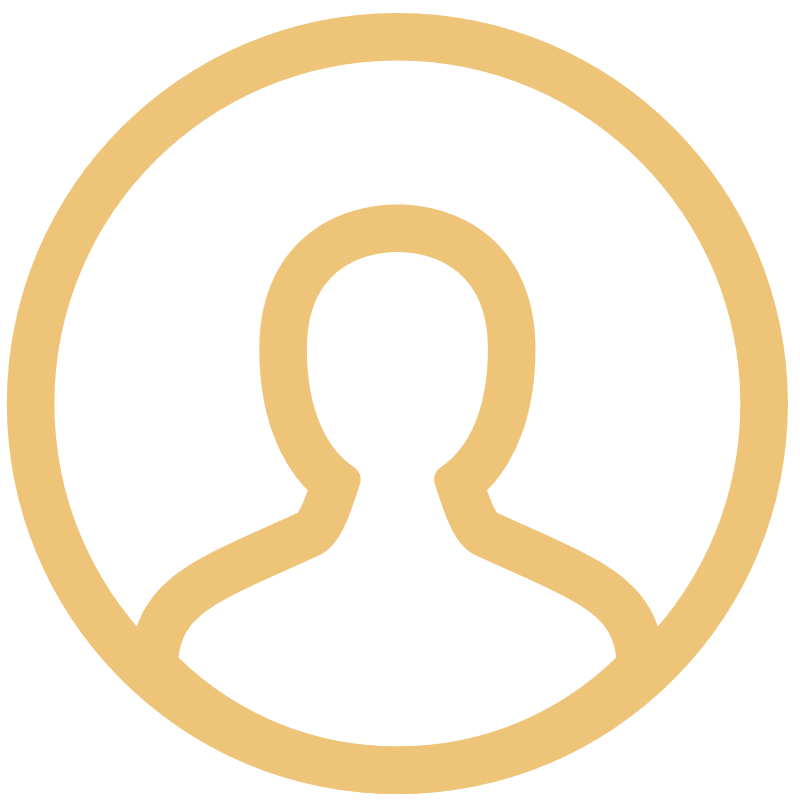 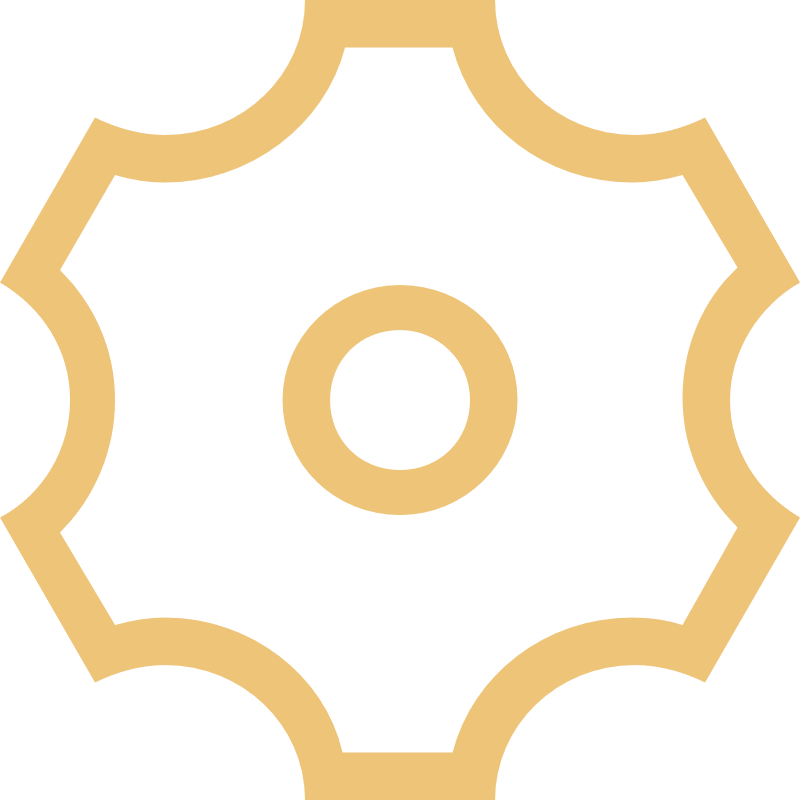 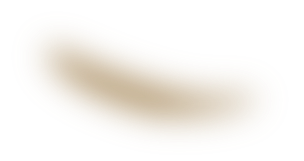 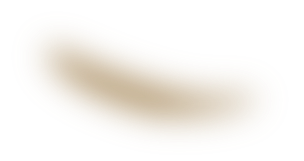 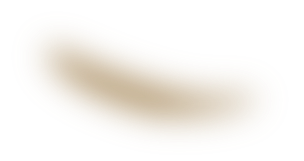 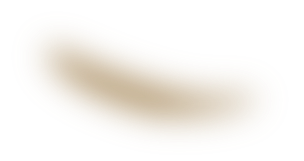 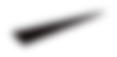 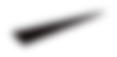 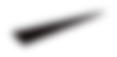 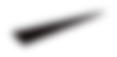 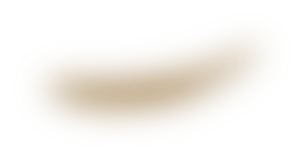 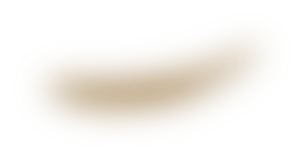 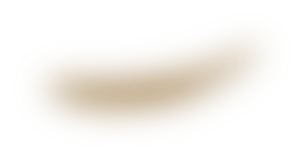 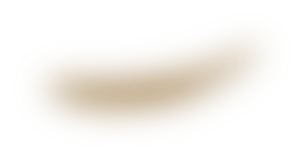 先进基层党组织
窗口先进单位
20xx学年度，在上级教育行政部门的大力支持下，教学质量有了新突破，德育工作再上新台阶，办学条件获得新改善，廉政建设取得新进展，和谐校园谱写新篇章，开创了“建设工作有水平、质量提高打基础”新一轮发展的新局面，为教育强区建设贡献出应有的力量。
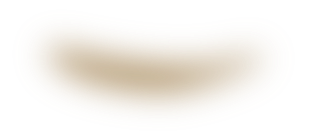 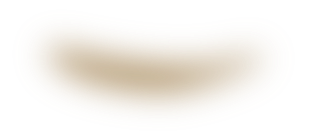 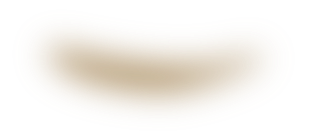 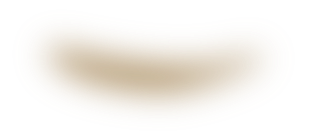 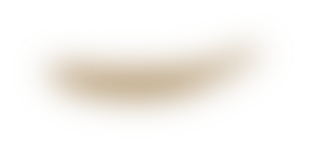 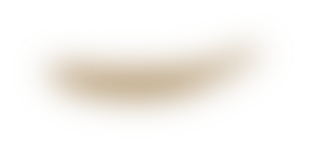 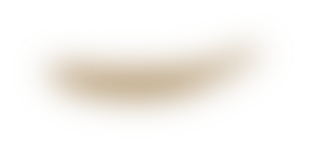 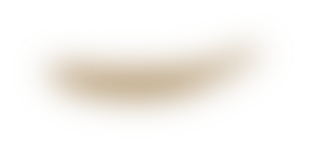 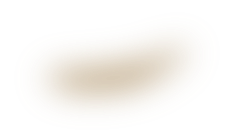 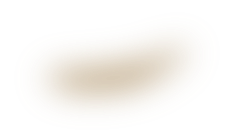 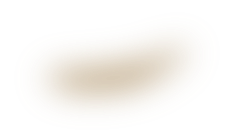 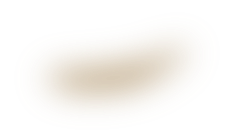 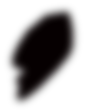 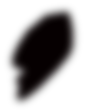 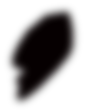 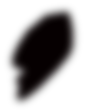 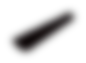 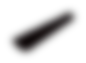 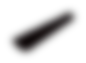 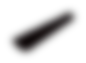 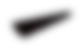 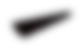 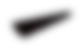 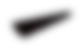 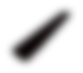 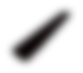 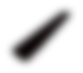 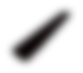 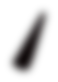 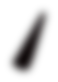 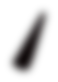 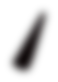 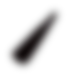 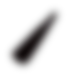 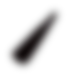 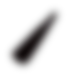 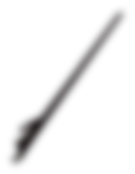 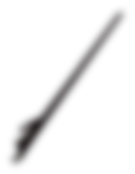 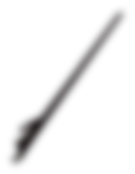 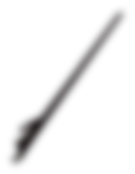 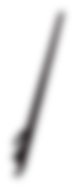 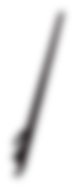 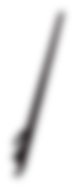 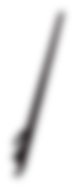 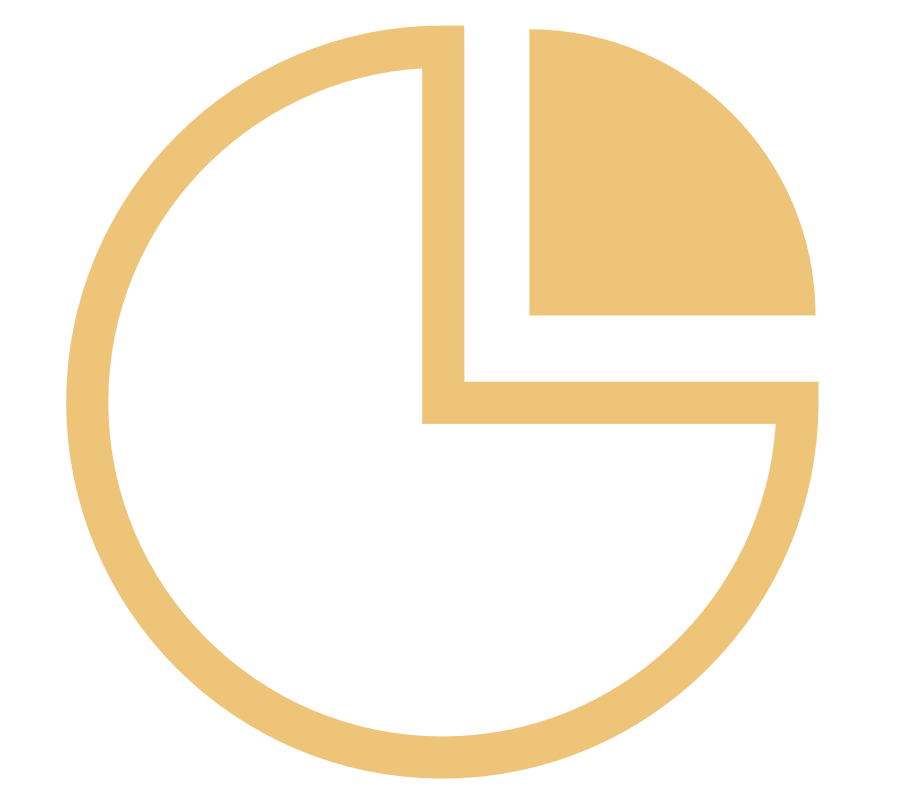 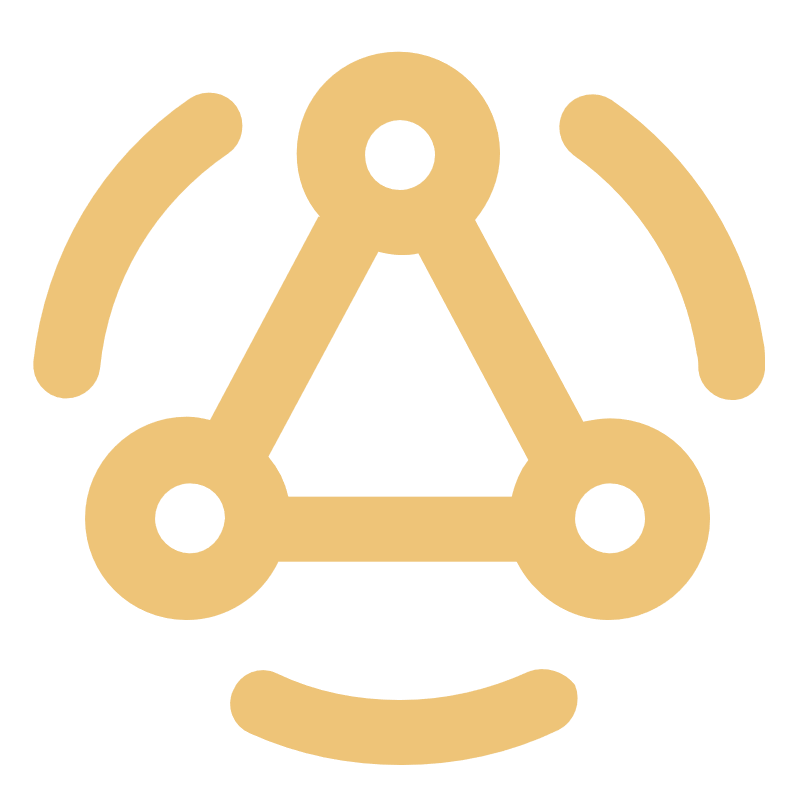 活动先进单位
工作先进集体
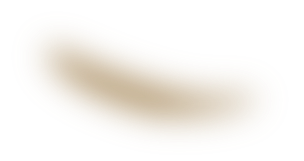 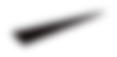 贰
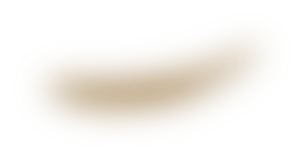 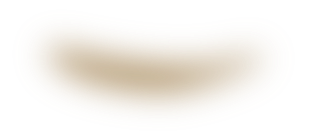 壹
叁
肆
伍
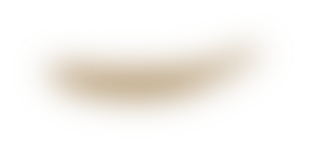 拼搏与努力奠定了卓越的业绩
奋斗和汗水成就了事业的辉煌
全力以赴，精心投入，让梦想再远洋
工作盘点
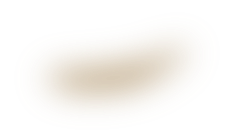 工作概述
工作亮点
工作思改
工作展望
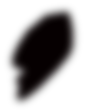 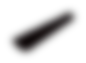 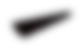 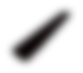 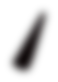 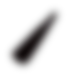 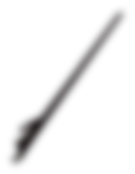 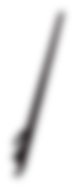 工作盘点
具体工作内容
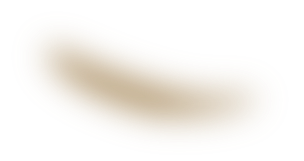 聚焦教育强区建设，提升办学条件
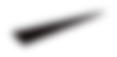 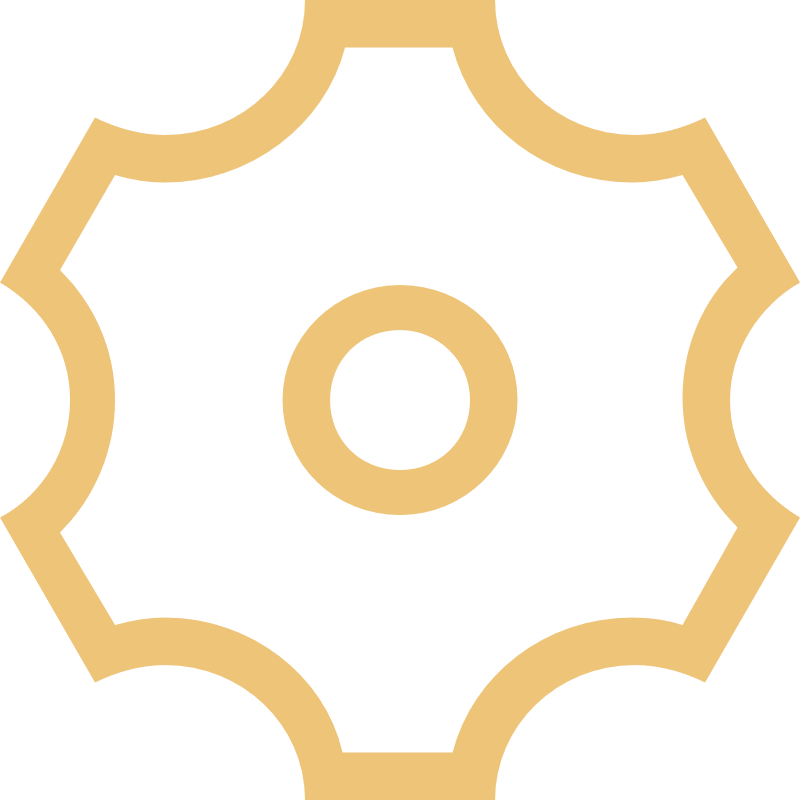 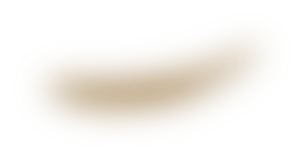 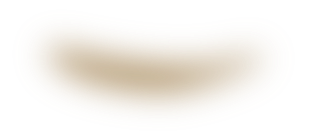 聚焦德育工作改革，推进德育创新
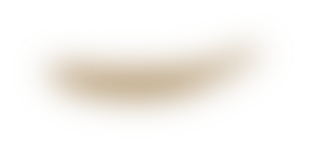 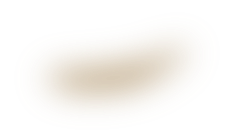 20xx年，在上级教育行政部门的大力支持下，学校的教学质量有了新突破，德育工作再上新台阶，办学条件获得新改善，廉政建设取得新进展，和谐校园谱写新篇章，开创了“建设工作有水平、质量提高打基础”新一轮发展的新局面，为教育强区建设贡献出应有的力量。
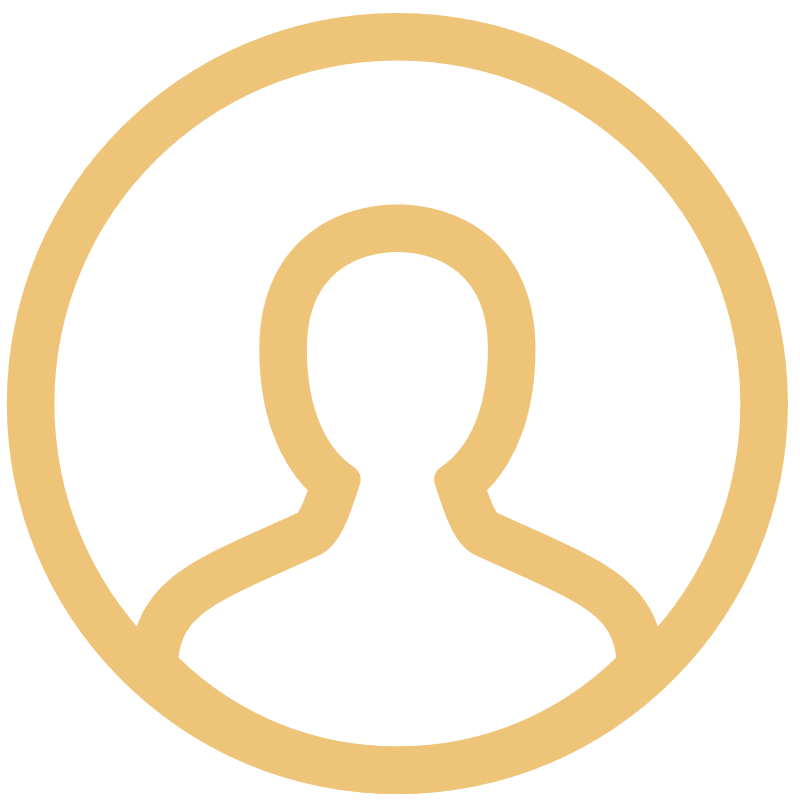 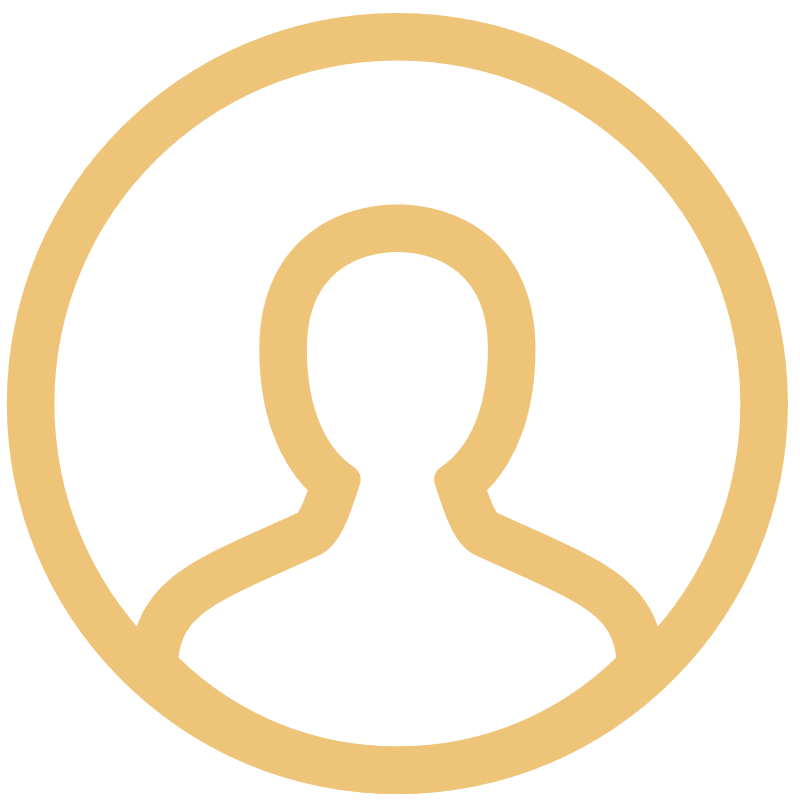 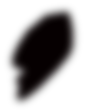 聚焦课堂教学改革，建设幸福课堂
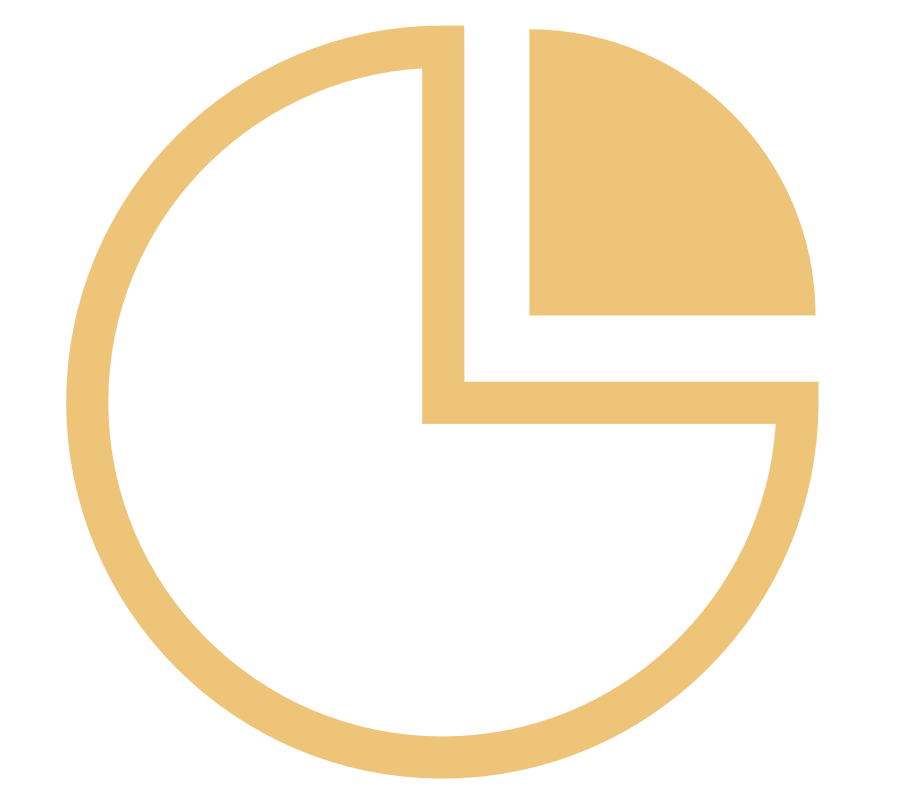 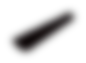 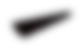 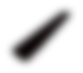 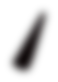 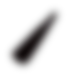 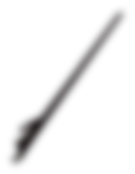 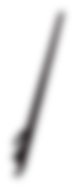 聚焦教师队伍建设，提升教师素质
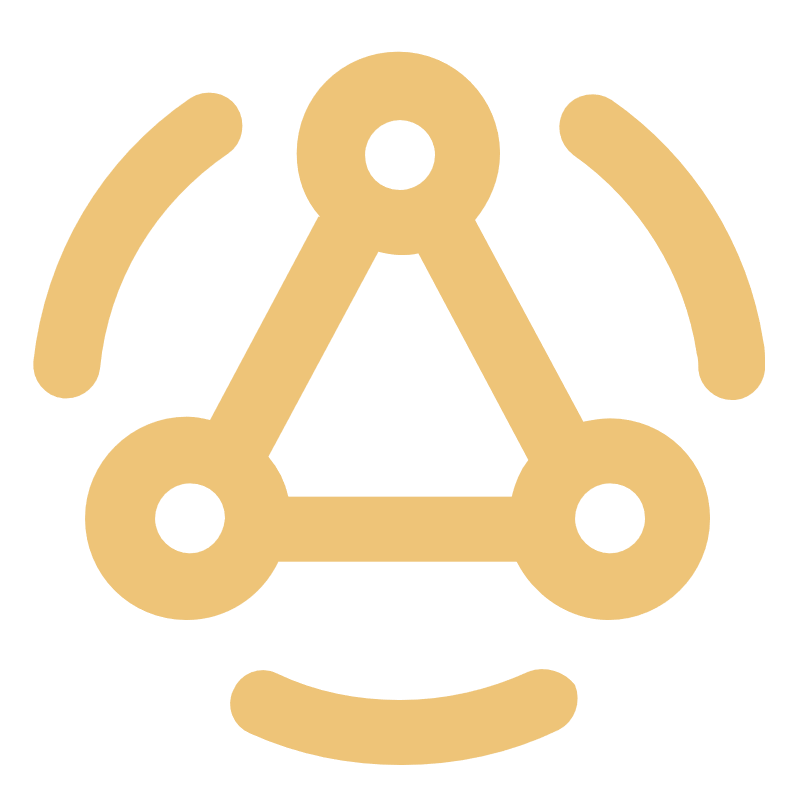 工作盘点
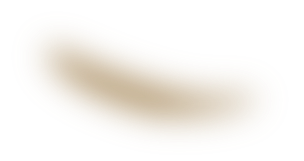 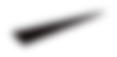 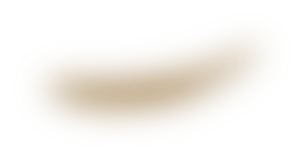 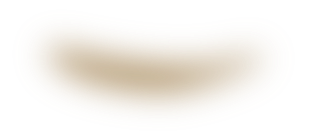 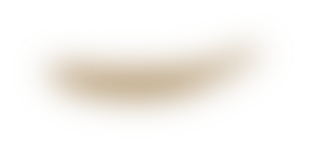 项目建设
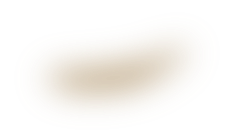 传统专用教室
现代智能教室
提升办学条件
建设教育强区
音乐教室、书法教室、美术教室……
阅览室、微机教室、
专项沙盘……
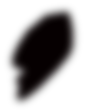 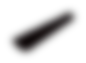 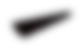 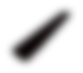 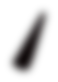 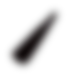 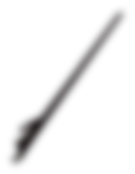 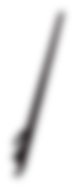 工作盘点
仁爱之心
悲悯之心
感恩之心
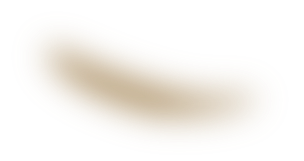 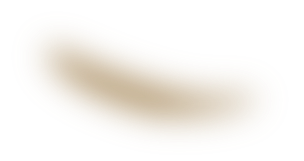 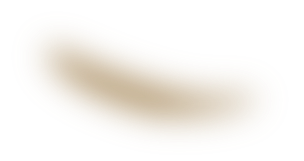 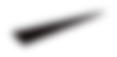 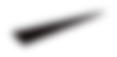 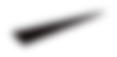 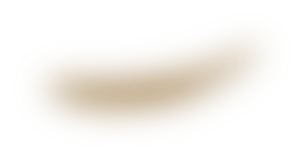 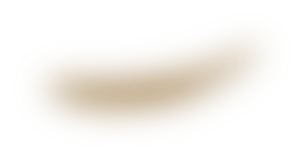 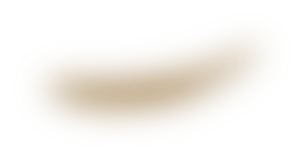 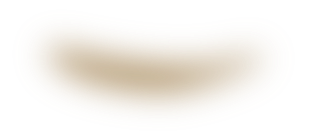 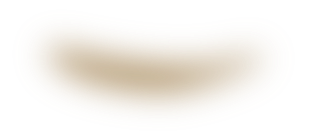 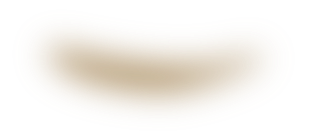 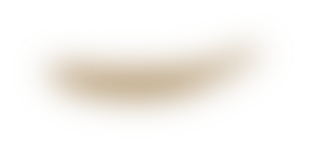 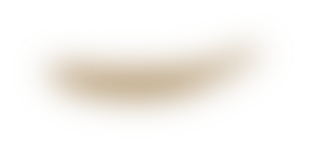 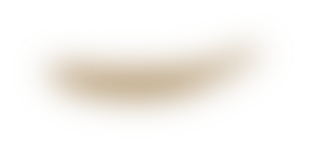 通过各种形式，提高班主任能力。4月份小学部主题班会评选活动，9个班级被评为优秀奖。中学部举行班级管理经验交流评选活动，4位教师的交流材料被评为优秀奖。
以课堂教学为主渠道，实施学科德育渗透。“星级评比” 等德育特色活动持续开展。扎实推进“创建文明城市”工作，提升道德素养。做好创建文明城市档案整理工作。
开展了“迎全运”系列教育活动，举行了“庆六一趣味运动会”、我做文明微笑小主人的道德签名活动。开展传统教育月活动，开展了古诗词诵读、必会古诗抽查考级、读千古美文活动。
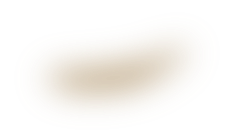 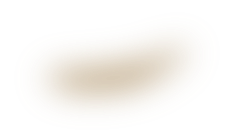 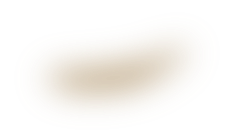 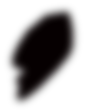 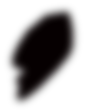 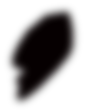 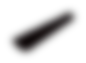 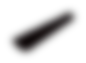 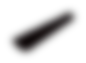 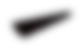 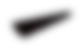 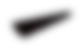 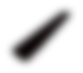 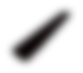 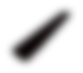 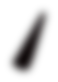 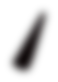 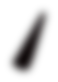 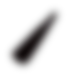 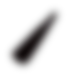 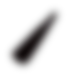 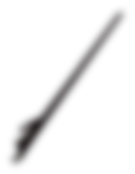 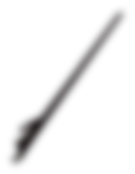 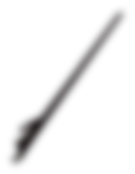 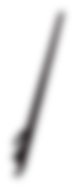 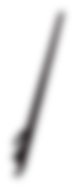 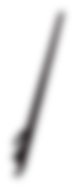 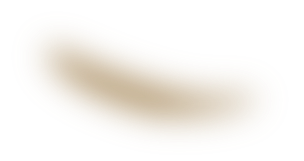 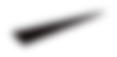 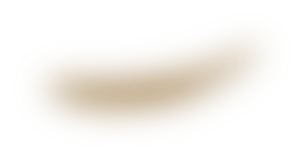 叁
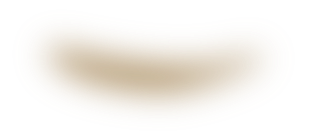 壹
贰
肆
伍
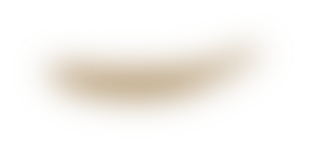 拼搏与努力奠定了卓越的业绩
奋斗和汗水成就了事业的辉煌
全力以赴，精心投入，让梦想再远洋
工作亮点
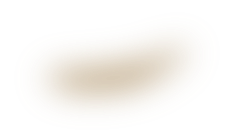 工作概述
工作盘点
工作思改
工作展望
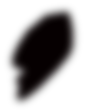 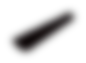 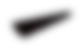 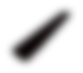 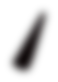 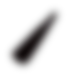 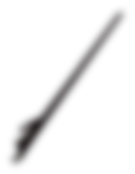 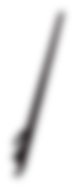 工作亮点
仁爱之心
悲悯之心
感恩之心
专项活动
主题班会评选活动
班级管理经验交流评选活动
德育特色活动
综合活动
“星级评比”活动
“叫响我是志愿者”活动
“迎全运”系列教育活动
工作亮点
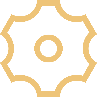 常规管理
教学改革
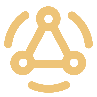 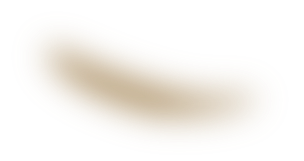 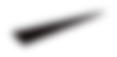 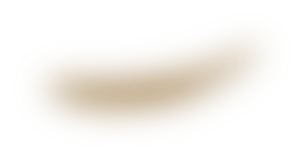 坚持分组联动、和谐高效课堂教学模式为突破口的教学改革。
加强教学常规管理，完善各种教学制度，规范教师教学行为，减轻学生负担。
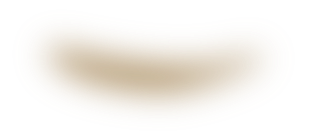 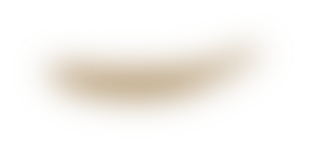 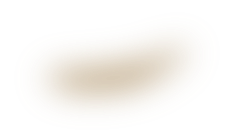 教育科研
校本研修
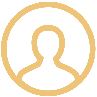 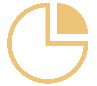 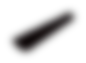 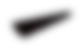 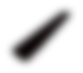 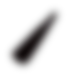 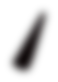 市级科研已于6月提交市规划办验收。4项课题参加市“xx”规划XX年度课题申报。
采取多种形式，强化教师自我学习、自我提高的自觉性与主动性。
添加标题
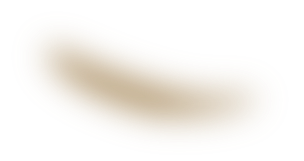 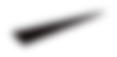 肆
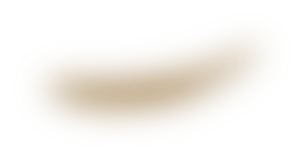 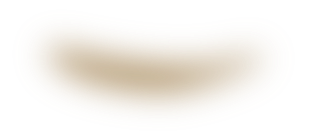 壹
贰
三
伍
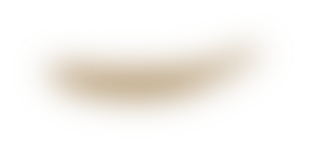 拼搏与努力奠定了卓越的业绩
奋斗和汗水成就了事业的辉煌
全力以赴，精心投入，让梦想再远洋
工作思改
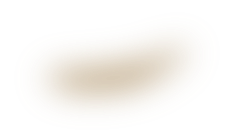 工作概述
工作盘点
工作亮点
工作展望
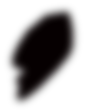 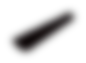 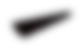 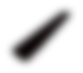 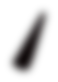 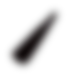 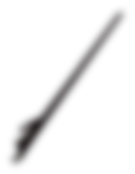 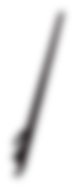 工作思改
存在的问题
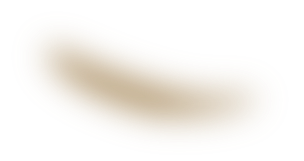 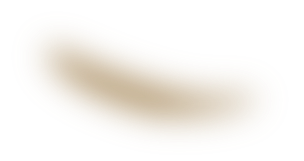 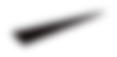 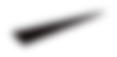 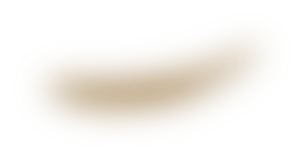 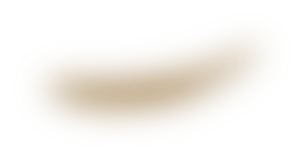 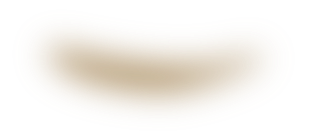 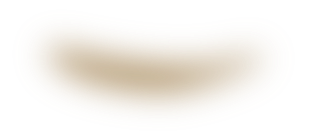 教学改革阻力大
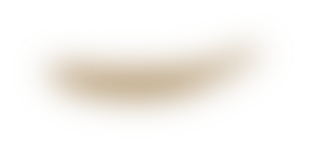 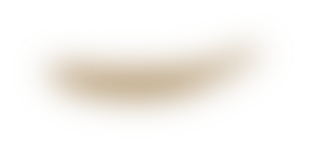 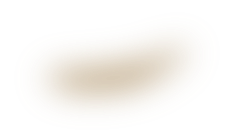 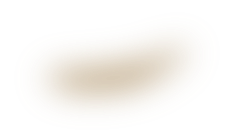 改革就是要触动一部分人的利益，而我们并未在心理上和机制上做好充分的准备。
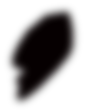 学校大部分学生来自农村，特别是外省市农民工子女较多，家庭情况比较复杂，增加了学校教育的难度。
学校教育教学改革的阻力较大，未形成有效的评价机制。
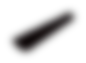 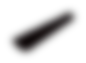 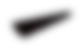 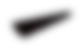 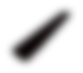 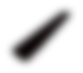 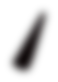 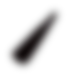 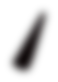 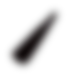 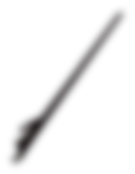 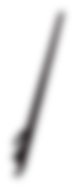 <
>
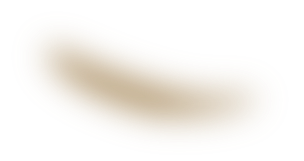 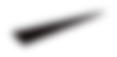 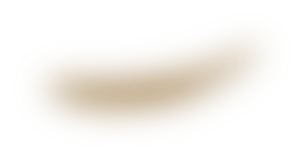 伍
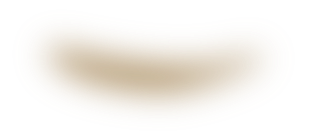 壹
贰
叁
肆
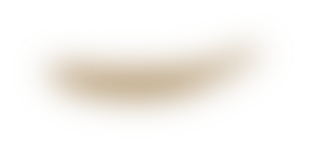 拼搏与努力奠定了卓越的业绩
奋斗和汗水成就了事业的辉煌
全力以赴，精心投入，让梦想再远洋
工作展望
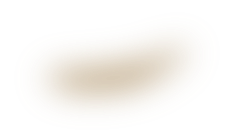 工作概述
工作盘点
工作亮点
工作思改
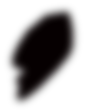 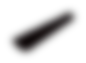 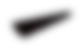 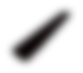 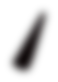 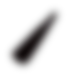 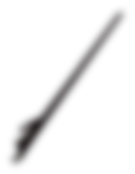 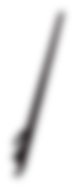 工作思改
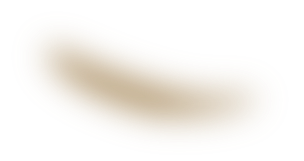 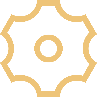 以“创强” 建设为契机
和合文化
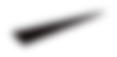 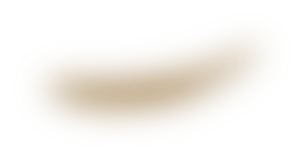 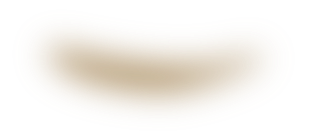 加强教育教学的常规管理，走精细化管理之路，提升学校的内涵发展。
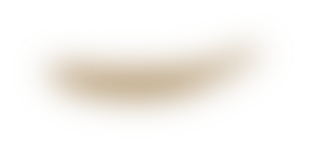 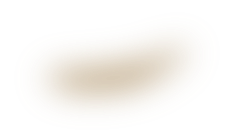 引领学校的教育工作


正确处理好师生、师师、生生、家校、学校与社会5个关系。
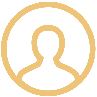 以“创城”建设为契机
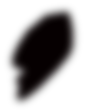 加强教育教学的常规管理，走精细化管理之路，提升学校的内涵发展。
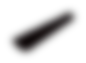 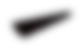 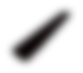 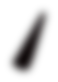 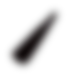 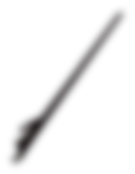 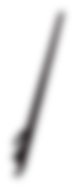 提升学校的硬件建设水平
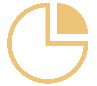 加强教育教学的常规管理，走精细化管理之路，提升学校的内涵发展。
永
砥
弃
不
言
行
砺
前
20xx年
20XX年教育事业年度工作汇报
汇报人：OfficePLUS
OfficePLUS.cn
标注
字体使用


行距

素材

声明



作者
中文 微软雅黑 、 演示悠然小楷、阿里巴巴惠普体   
英文 微软雅黑

标题 1.0
正文 1.3
cn.bing.com

本网站所提供的任何信息内容（包括但不限于 PPT 模板、Word 文档、Excel 图表、图片素材等）均受《中华人民共和国著作权法》、《信息网络传播权保护条例》及其他适用的法律法规的保护，未经权利人书面明确授权，信息内容的任何部分(包括图片或图表)不得被全部或部分的复制、传播、销售，否则将承担法律责任。

花生壳